ESTABLISHING AND ENFORCING COLLECTION OF RESTITUTION
A Practical Approach to Assure Restitution to Victims
Dan Levey, Executive Director
Randall Udelman, Esq., Victim Rights Attorney
Arizona Crime Victim Rights Law Group
Importance
Through predominantly financial restitution, offenders can replace or repair damaged or stolen property, compensate victims for expenses such as medical treatment and psychological counseling, and sometimes compensate for lost income, legal fees, and other costs directly related to the criminal offense. 
Why should Prosecutors care about restitution?  Prosecutors do not represent victims but victims may still request that the prosecutor assert their right to recover restitution.  A.R.S. §13-4437(C) (“At the request of the victim, the prosecutor may assert any right to which the victim is entitled.”)
Victim Restitution
In cases of crimes resulting in the death of victims, offenders may be held responsible for funeral expenses, lost wages, and child support. 
Payment of restitution promotes the active participation of both offenders and victims in the justice process.  It shifts the focus of justice system interventions and makes them victim-centered rather than offender-centered
But if a criminal defendant faces capital punishment, why does this matter?  Restitution can be paid from inmate spendable accounts, a Defendant’s property held by police can be released directly to victims in partial satisfaction of restitution awards, post-restitution collection can seize real property, cars and other property and other creative tools exist to confirm that restitution is relevant
Restitution
Promising restitution through court orders without collecting and disbursing the funds leads to dissatisfaction of victims.
At least one study found that closer monitoring of offenders’ payments increased their compliance with restitution orders.  Further, regular updates to victims about the status of their restitution accounts helps them feel better informed (Davis & Smith, 1993).
We can do more!
“Perhaps some would prefer it if crime victims just remained invisible. Perhaps we are so numbed by decades of crime and violence we simply choose to look away, to pass by on the other side of the road. But in America, when confronted with great injustice, great hope abides.”  Victims of crime hope that more programs like restitution court will be implemented throughout our great country so that victims are never invisible.”-Steve Twist
What is restitution?
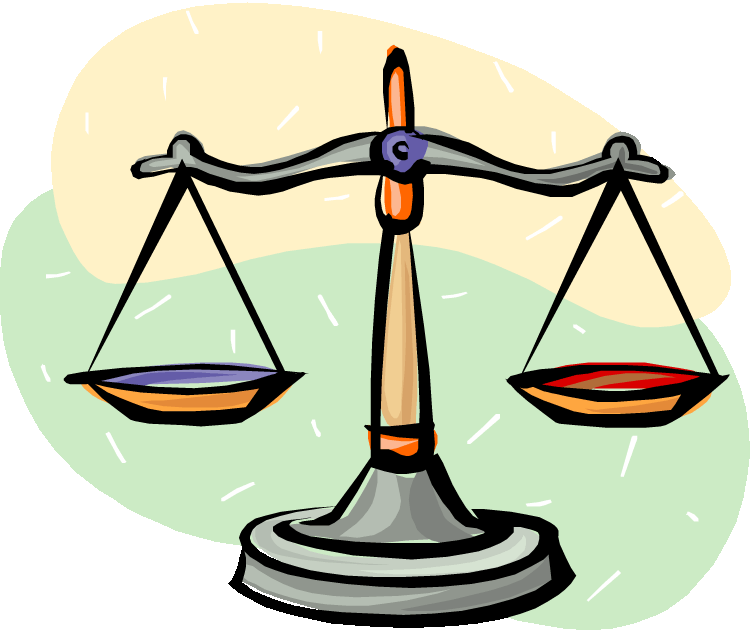 Ariz. Rev. Stat. Ann. §13-105(16), “’Economic loss’ means any loss incurred by a person as a result of the commission of an offense.  Economic loss includes lost interest, lost earnings and other losses that would not have been incurred but for the offense.”
Ariz. Rev. Stat. Ann. §13-603(C), Restitution order equals “… full amount of the economic loss as determined by the court and in the manner as determined by the court…”
Purpose of restitution to make victim whole.  State v. Howard, 168 Ariz. 458, 459, 815 P.2d 5, 6 (App. 1991)
[Speaker Notes: Although we primarily draw on Arizona law to assist in providing information about establishing and collecting restitution, we tried to identify some other relevant sources of information such and the CVRA (Federal Crime Victim Rights Act) that provides similar rights and the Mandatory Victim Restitution Act (MVRA).  And we identify some examples of other jurisdictions that have helpful resources for establishing and collecting restitution. 

In the Mandatory Victim Restitution Act, 18 U.S.C. §3663A, the court must calculate restitution and it is required “to each victim in the full amount of each victim’s losses as determined by the court and without consideration of the economic circumstances of the defendant.”  18 U.S.C. §3664(f)(1)(A).  

Other states have similar definitions of restitution.  Cal. Constitution Art. I, §28(b)(13); Cal. Penal Code §1202.4(f); Or. Rev. Stat. Ann. §137.106. 

Courts have broad discretion to take steps to make the victim whole.  State v. Reynolds, 171 Ariz.678, 681, 932 P.2d 695, 698 ) (App. 1992).]
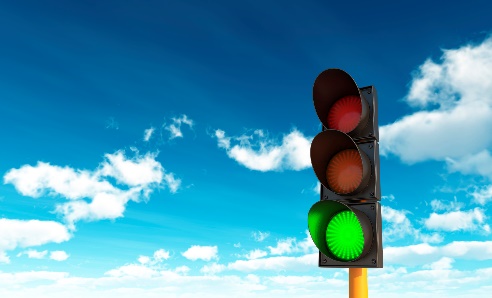 Economic loss
Future medical care costs and lost earning capacity.  State v. Howard, 168 Ariz. 458, 460, 815 P.2d 5, 7 (App. 1991) (“[E]conomic loss includes …. losses reasonably anticipated to be incurred in the future as a result of the defendant’s actions.”) 
Other costs incurred as a direct result of crime such as mileage to/from court, burial costs, property cleanup costs, moving costs, probate fees, costs for a security system, mental health counseling
Victim attorney fees (to exercise victim rights but not to “prod” the state into filing charges).  See State v. Slover, 220 Ariz. 239, 243, 204 P.3d 1088, 1092 (App. 2009); State v. Reed, 252 Ariz. 328, 329, 502 P.3d 979, 980 (2022) (attorney fees recoverable “but only when an attorney is reasonably necessary to remedy the harm caused by the criminal conduct.”); State v. Spears, 184 Ariz. 277, 291-92, 908 P.2d 1062, 1076-77 (1996) (probate fees)
[Speaker Notes: In Arizona, only economic losses form the basis for an award of restitution in Arizona.  In at least one other jurisdiction, restitution may include some limited non-economic losses depending on the nature of the crime.  For example, California Penal Code §1202.4(f)(3) states “To the extent possible, the restitution order… shall be of a dollar amount that is sufficient to fully reimburse… For every determined economic loss incurred. The statute includes an enumerated lost of losses including (property loss, medical expenses, mental health counseling, wages or lost profits, non-economic losses including but not limited to psychological harm for victims of certain child sexual assault cases, post-sentencing interest at ten percent, actual and reasonable attorney fees and other costs of collection, relocation costs, residential security costs, costs to retrofit a home or vehicle, credit monitoring.).  So in California, it appears that child sexual assault victims may recover some of their non-economic losses.  An award of this type of non-economic loss is more an exception to the rule of restitution definition and recovery.  In capital cases, losses would be limited to economic loss but keep in mind that lost earning capacity claims have been very broadly defined to include earnings a decedent could have earned over his or her work life expectancy.  United States v. Serawop, 505 F.3d 1112, 1125 (10th Cir. 2007) (“We hold that an award of lost future income for a deceased infant is not precluded by the MVRA.”).

Arizona cases supporting economic loss depending on the expense:  Future care and lost earning capacity, State v. Howard, 168 Ariz. 458, 815 P.2d 5 (App. 1991); moving expenses, State v. Brady, 169 Ariz. 447, 819 P.2d 1033 (App. 1991); security system and monitoring costs, State v. Quijada, 246 Ariz. 356, 439 P.3d 815 (App. 2019); mental health counseling, State v. Wideman, 165 Ariz. 364, 798 P.2d 1373 (App. 1990); contracting without a license disgorgement of contractor fees paid by homeowner (less any benefits provided); State v. Wilkinson, 202 Ariz. 27, 28-29, 39 P.3d 1131, 1132-33 (2002); Town of Gilbert v. Downie, 218 Ariz. 466, 472, 189 P.3d 393, 399 (2008).  

Trial court goal to set restitution according to the facts to make the victim whole.  State v. Wilson, 185 Ariz. 254, 260, 914 P.2d 1346, 1352 (App. 1995).  In a capital litigation case, this objective should focus on burial and funeral costs, travel to/from court, counseling expenses, costs for probate work, and lost earnings for the decedent’s work life expectancy.]
Non-economic loss
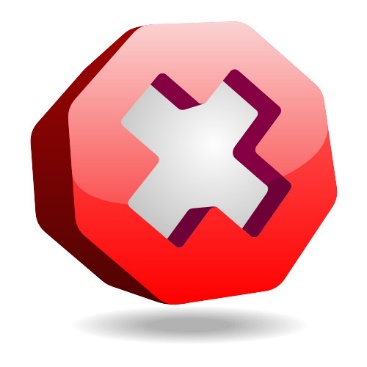 Pain and suffering.  A.R.S. §13-105(16)
Attorney fees to convince prosecutor to file charges or to help investigate or support charge (adjunct prosecutor).  State v. Slover, 220 Ariz. 239, 243, 204 P.3d 1088, 1092 (App. 2009)
Punitive damages (designed to punish not to make victim whole).  A.R.S. §13-105(16)
Consequential damages.  Id. (indirect economic losses)
[Speaker Notes: As mentioned, in California, child sexual abuse victims are able to recover some of their non-economic losses for pain and suffering.  Cal. Penal Code §1202.4(f)(3).  Also, costs for investigation work or work that should have otherwise been considered as the state’s responsibility.  See Arizona case, State v. Streck, 221 Ariz. 306, 308, 211 P.3d 1290, 1292 (App. 2009) (“the victim’s costs arose ‘from either the state’s inability to [investigate] the case independently and competently or [victim’s] mistrust that it would do so.”) (quotation omitted)); see also Lagos  v. United States, 584 U.S. 577, 585 (2018) (rejecting restitution for forensic accounting investigation which uncovered fraud but was not performed by the government but instead by the victim).]
Other Jurisdictions
Federal:  Mandatory Victim Restitution Act, 18 U.S.C. §3663A(a)(c)(1)(A) & (B) (MVRA) mandatory restitution for certain types of crimes    
 “[T]o each victim in the full amount of each victim’s losses as determined by the court and without consideration of the economic circumstances of the defendant.” 18 U.S.C. §3664
Cal. Const. art. I §28(b)(13)(“[A]ll persons who suffer losses as a result of criminal activity shall have the right to seek and secure restitution.”)
Cal. award include “psychological harm” for certain types of crimes.  Cal. Penal Code §1202.4(f)(3) (sexual assault victims)
Oregon:  Court must determine amount.  Or. Rev. Stat. Ann. §137.106
Successful Restitution Recovery in Other States
California
People v. Baker, 23 Cal. Rptr. 3d 871, 875, 126 Cal. App. 4th 463, 468, (2005) (restitution for loss of cattle; “direct victims of crime have a statutory right to restitution on the full amount of their losses without regard to the full or partial recoupment from other sources (except the state Restitution Fund))
People v. Lehman, 202 Cal. Rptr. 3d 386, 390-91, 247 Cal. App. 4th 795, 800-01 (2016) (non-economic losses, including psychological harm concerning certain crimes against children)
Colorado
People v. Perez, 2017 COA 52, 56, 413 P.3d 266,  270 (App. 2017) (expended vacation and sick days are compensable under Colorado Restitution Act)
North Dakota
State v. Bruce, 2018 N.D. 45, 49, 907 N.W.2d 773, 777 (N.D. 2018) (travel expenses to attend criminal proceedings)
Virginia
Fleisher v. Commonwealth, 69 Va. App. 685, 690, 822 S.E.2d 679, 682 (2019) (car lock replacement losses directly caused by the offense)
See National Crime Victim Law Institute toolkit found at ncvli.org/wp-content/uploads/2021/11/sample-cases-thinking-broadly-about-restitution.pdf
Who can pursue restitution on behalf of a victim?
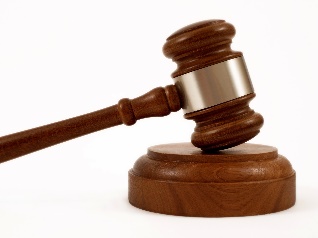 Prosecutor at victim’s request.  A.R.S. §13-4437(C)  
But State does not represent victim.
And State also has right to restitution.  See A.R.S. §§13-804.01(A), -804(K).
What about conflicts?  See Ariz. R. Crim. P. 39(c) (“In any event of any conflict of interest of the state … and the wishes of the victim, the prosecutor shall have the responsibility to direct the victim to the appropriate legal referral, legal assistance or legal aid agency.”)
Victims have a right to private counsel of their choice.  A.R.S. §13-4437(A)
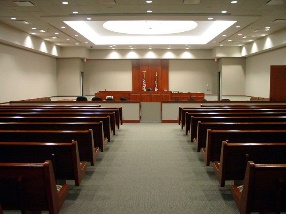 What happens if Defendant disagrees with restitution amount?
Contested restitution hearing proof required by preponderance
Consider evidence or information submitted before sentencing or previously heard by the court (judicial notice). A.R.S. §13-804(I)
Conduct a hearing and consider calling defendant to testify and produce information or evidence.  A.R.S. §13-804(G)
Economic loss (Future care? Future earnings? Gross? Net after consumption?)
Loss would not have occurred “but for” the crime
Criminal conduct must have directly caused the economic loss  In Re Stephanie B., 204 Ariz. 466, 469, 65 P.3d 114, 117 (App. 2003); State v. Madrid, 207 Ariz. 27, 29, 39 P.3d 1131, 1133 (2002)
If these elements are met, restitution is mandatory.  A.R.S. §13-603(C) (“[T]he court shall require the convicted person to make restitution….”) (emphasis added)
Evidence required
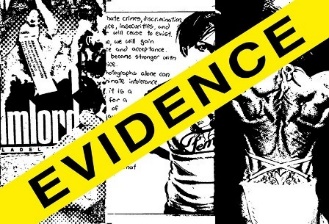 Medical bills to show out of pocket losses (co-payments, deductibles, co-insurance) (EOB’s)
Employer letters showing paid time off 
Expert testimony to show future reasonably probable
Medical expenses (expected care, anticipated surgery, PTSD counselling etc.)
Diminished earning capacity (gross versus net of consumption)
Types of Experts
Forensic accountants
Economists
Vocational rehabilitation/life care planners
But look out for reimbursement requests from collateral sources such as insurance and victim compensation fund
Statutory Remedies
Under Arizona Law: remedies include Restitution Liens,     Garnishment, Writ of Execution, Civil Judgments, and Civil Contempt (together with civil enforcement remedy)
Tax intercepts:  State tax intercept programs (A.R.S. §42-1122; Md. Code Crim. P. §11-616(b)(2)(i); Mon. Code Ann. §46-18-244(7)
Issues with writ of execution/garnishment:	
Community property of non-criminal spouse
Homestead exemption on real property
Equity exemption in vehicles
Social security/disability
Why Restitution?
Restitution should never be considered an afterthought
Lagos v. United States, 584 U.S. 577, 583 (2018):
[O]ne begins to doubt whether Congress intended, in making this restitution mandatory, to require courts to resolve these potentially time-consuming controversies as part of criminal sentencing—particularly once one realizes that few victims are likely to benefit because more than 90% of criminal restitution is never collected. (citations omitted) 
Despite the comments in Lagos, restitution can serve as a reminder to victims and defendants alike of accountability for their tragic loss
And low collection statistics can be a self-fulfilling prophecy.  Ignoring restitution collection believing it to be uncollectible will indeed lead to uncollectible restitution.  In contrast, our organization has observed that robust collection efforts can lead to a more sustainable and positive outcomes.
In Memorium
Questions?
Dan Levey, Executive Director
Colleen Hendricks, Victim Advocate
Randall Udelman, Esq.,Victim Rights Attorney
Arizona Crime Victim Rights Law Group
480-946-0832
info@azvictimrights.org
www.azvictimrights.org